Personas: Moving Beyond Role-based Requirements Engineering
Author: G. Miller and L. Williams
 
     Internet manuscript, circa 2006, 10 pp.[Online]. 
     http://agile.csc.ncsu.edu/SEMaterials/Personas.pdf
[Speaker Notes: I`m gonna give a presentation on Persona moving beyond Role-based requirements engineering by ~]
Summary
Motivation  
  To go deeper into examining the different types of      people

 Method
 Combination of Persona and scenarios used in  Microsoft development team.

 Result 
 More comprehensive understanding of the target      customers’ behaviours to drive and refine scenarios.
Traditional Requirements Engineering(RE)
Role - USE CASE MODEL 
  Interaction between the actor and system for the goal.






 Problem? 
    Requirements analysts have trouble finding    representative users.
GOAL
Create Unit Test
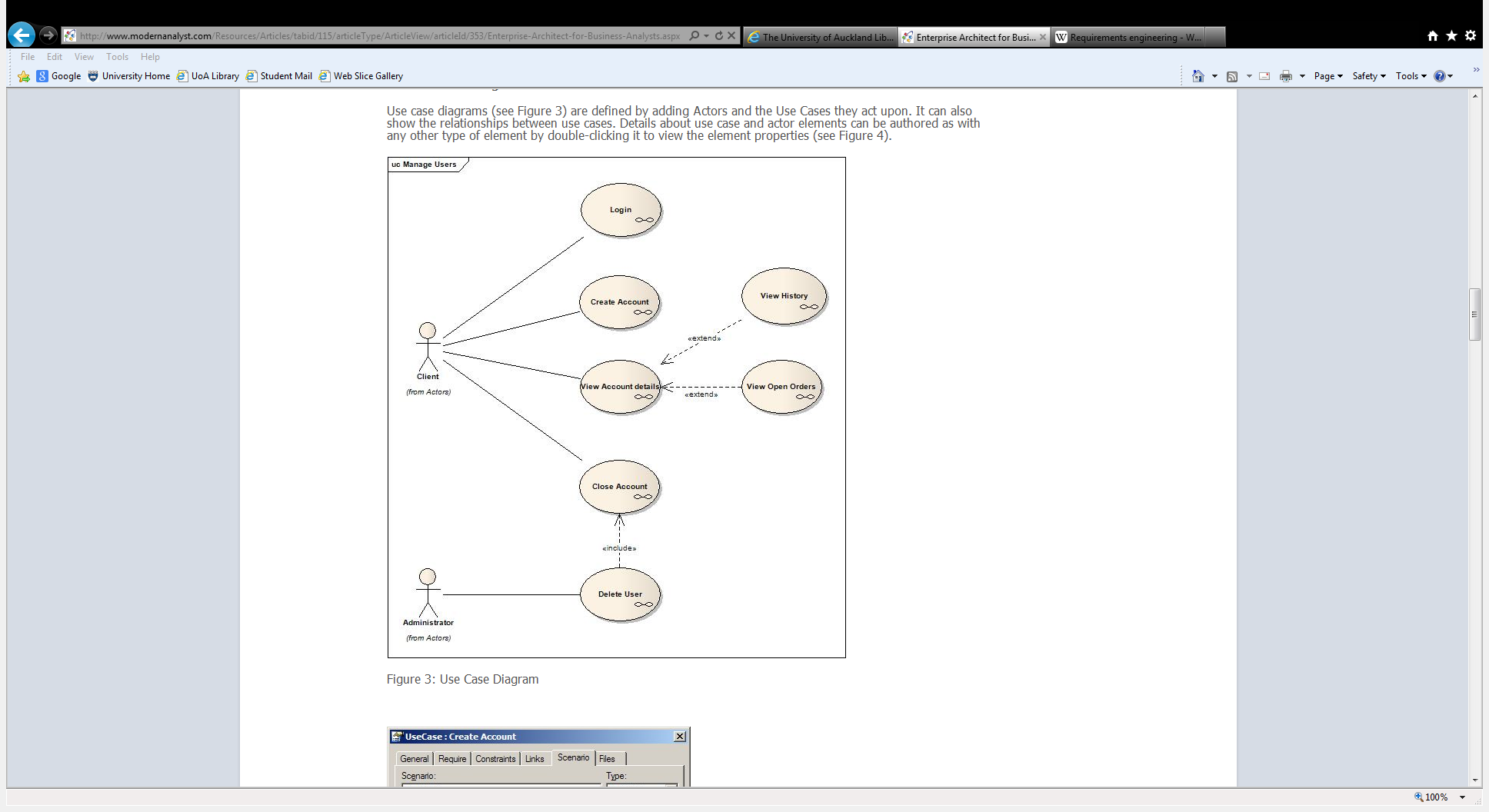 ACTOR
   (ROLE)
Developer
[Speaker Notes: As you see, actor is faceless.]
New approach
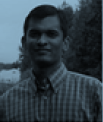 What is persona?
  Archetype of a fictional user   representing a specific 
      group of typical users.


 What is scenario?
 System’s behaviour through a sequence of concrete 
    interactions with its users trying to achieve some goals.
 
              What is persona-scenario RE?
New approach (example)
Novice Scenario
Expert  Scenario
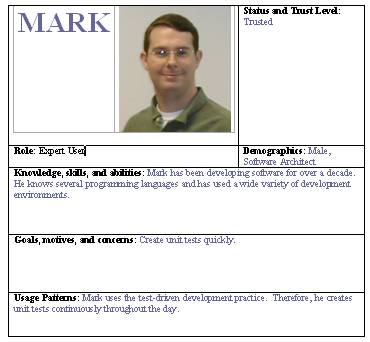 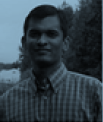 Create Unit Test
[Speaker Notes: In Visual studio development team, they are trying to develop testing tools. To achieve this goal, they created two personas and each personas have their scenarios.]
Security Requirements
Threat modeling
 Systematic method for determining the  vulnerabilities of a system.
 Asset 
 Adversary : disfavored personas who attempts to elevate his trust level
Trust levels : a set of rights given to personas
                       e.g.,  normal users, administrator…
 It can be used in scenarios to deal with the  personas’ attempt to elevate the privilege.
Appreciation
Imagine Fred is attempting to elevate privilege   from normal user to system administrator





 What would be the scenarios to deal with threat  from Fred?
Disfavored persona Fred : 
Fred is a normal user to the system with a history of company loyalty and 
no performance issues.
Lately, life seems to be treating him unfairly: he has marital and financial problems, and he is passed over for a job promotion he felt he deserved.
He has been contacting a rival company.
Appreciation
Deep understanding of personas(motivation, skills, goals) leads to identify insider threat and the target assets they want.






Scenarios can be used to deal with attempts to elevate the trust levels.
Predictive threat model
[Speaker Notes: It will be useful to identify insider threat and target assets they want by deep understanding of personas.]
Criticism
The use of personas can augment the RBAC-type role by further delineating favoured and disfavoured people in various roles.(13:15, p.7)
assignment
assignment
USER
ROLE
PERMISSIONS
<Simple RBAC model>
[Speaker Notes: However, I have some doubts about this sentence and can’t really see the feasibility in RBAC.]
Criticism
How does it augment the role by adding
   favored/disfavored persona?
System administrator
assignment
User : Helena
Favored
assignment
Normal user
User :  Fred
Disfavored
Developer
assignment
User :  Nachi
Disfavored
User :  Mark
Favored
assignment
Question
Is it feasible to apply Persona-scenario method in insider threat model?

 What is the advantage compared to other threat model?
Thank you